Global distribution of Aedes aegypti					Kraemer et al. eLife 2015
Aedes aegypti						CDC Atlanta Georgia
Mosquito life cycle						CDC Atlanta Georgia
Some Aedes aegypti breeding places Dejene Getachew. Interdisciplinary Perspectives on Infectious Disease, 2015
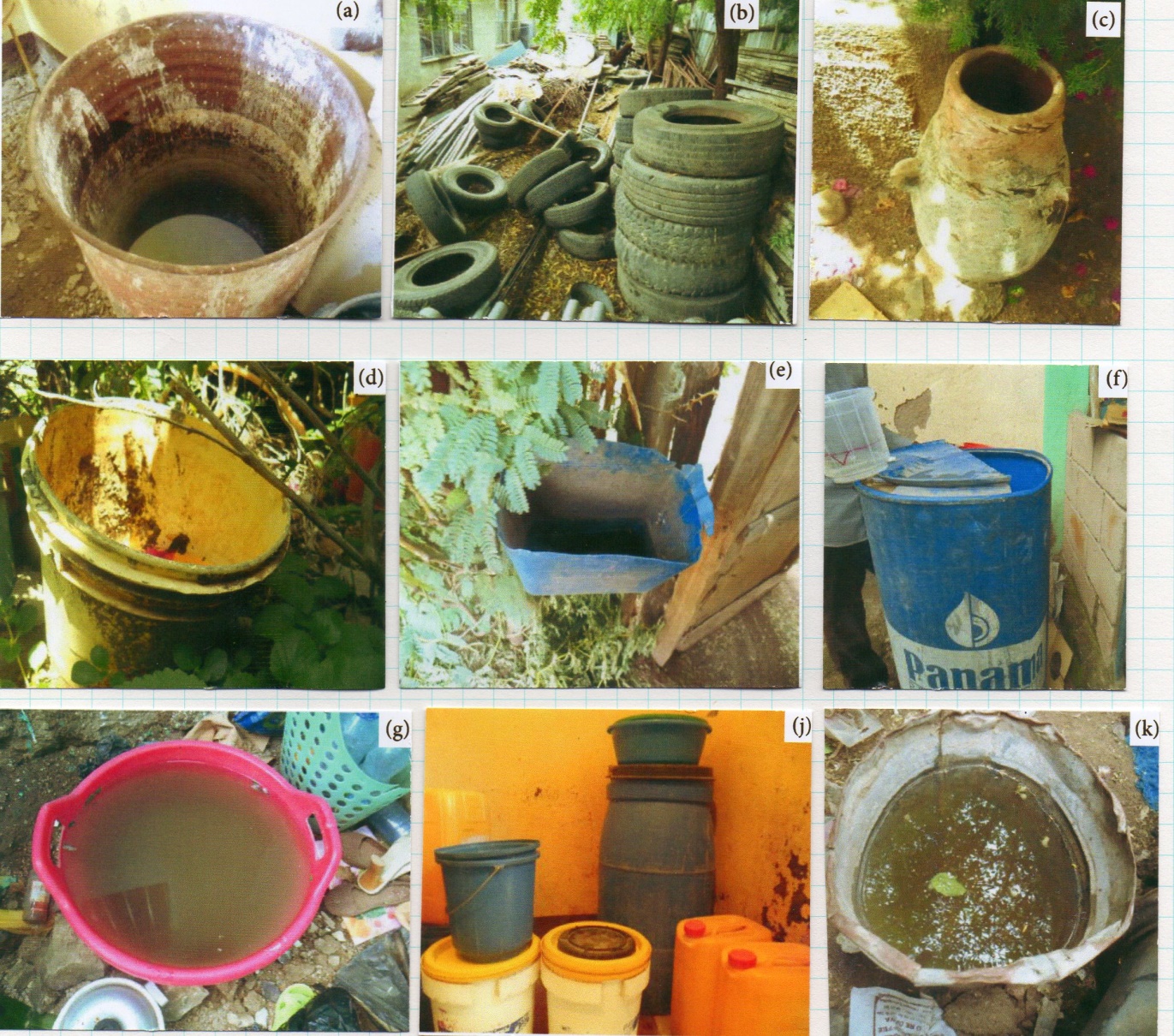 Domestic mosquito breeding places (%)
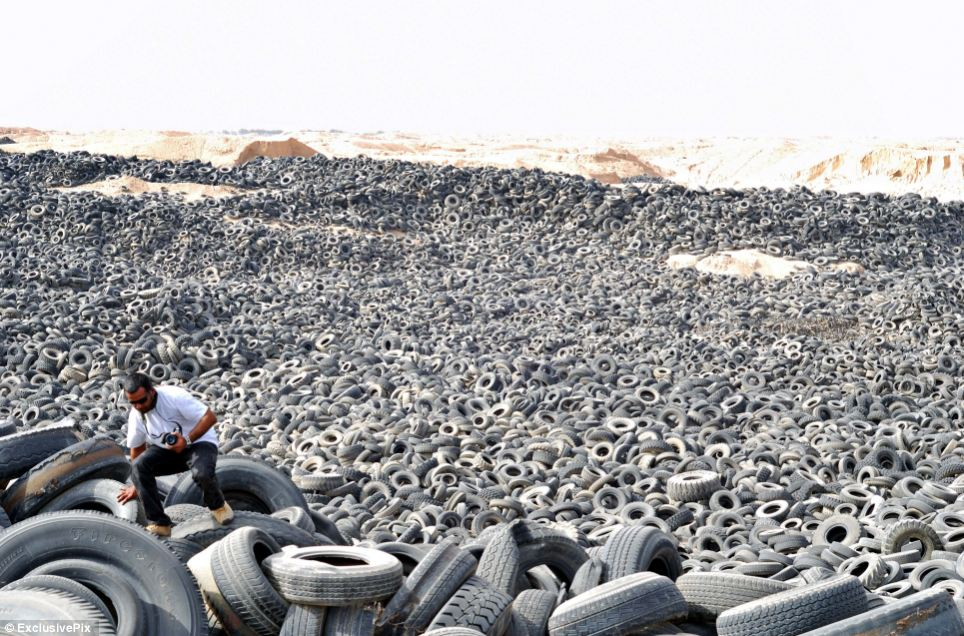 Mosquito life cycle						CDC Atlanta Georgia
Aedes albopictus (Tiger mosquito)						CDC  Atlanta Georgia
Summer isotherm limitations for Aedes aegypti and A. albopictus
Distribution of Aedes albopictus in EuropeEuropean Centre for Disease Prevention and Control in Europe
Distribution of Aedes aegypti in Europe		European Centre for Disease Prevention and Control
Intervention methods				Bowman et al. PLOS Neglected Tropical Diseases, 10, 2015
Public health intervention methods and control of dengue
Community managed clean up		+++
Water covers					+++
House screening				+++
Insecticide fogging				++
Mosquito traps				-
Larvicides					-
I
Personal  intervention methods and control of dengue
Indoor residual insecticides	+	
Bednets					+
Knock down sprays			+
Insecticide coils				-
Repellents					-
Mosquito warning poster in Singapore
Manipulation of male insects
Sterile males

Female to male conversion
Insect pathogens
Bacillus thuringiensis Bti

Wolbachia
Bacillus thuringiensis (Bti)
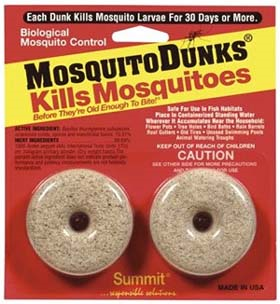 Future problems
Spread of urbanization
Spread of farming
Deforestation
Encroachment on jungles
Lack of planning
Global travel
Ignorance
Political inaction and/or  incompetence